Thinking About Cardiology? A General Internist’s Perspective
N. Lee, MD
Associate Professor of Medicine (Clinical Educator)
The Chicago Medical School
Medical Director, Lovell FHCC Simulation Center
Caveat Emptor
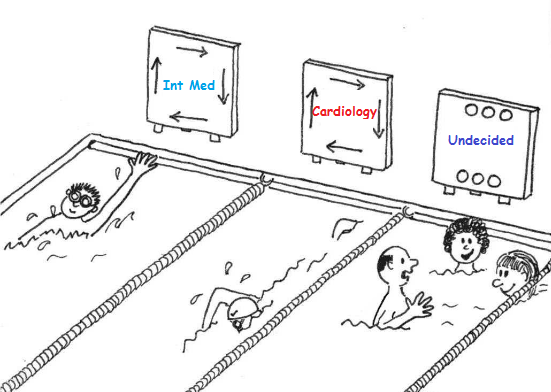 The Choices
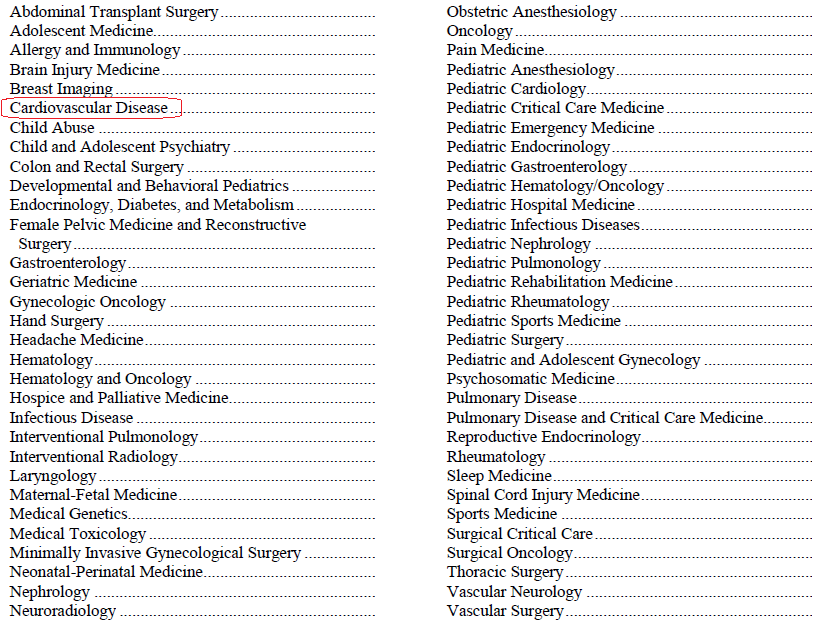 The Basic World of Cardiovascular Medicine
Interventional
Coronary intervention
Electrophysiology
Percutaneous valve replacement

Non-Invasive 
Stress Tests/Nuclear Studies 
Echocardiography
Office Cardiology (complex patients and unexpected walk-ins)
“I like Cardiology because. . .”
Clinically stimulating—many options
Compensation
Lifestyle/Prestige
Surgical component
Other?
Perspective Changes with Time/Experience
“Last year I matched into a very competitive specialty for an IMG: categorical surgery. I was happy and amazed. Then I started my internship and realized I should have gone with my other choice – medicine. I started thinking, ‘This is it. I will rot in the OR for the rest of my life.’ Then I realized I can live without the OR. I told my PD I wanted to switch.”
						-BoardVitals physician
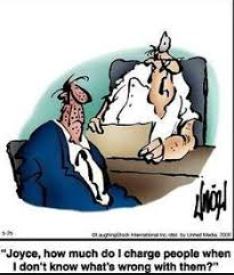 [Speaker Notes: What you want to avoid happening . . .]
Intangible Pre-requisites for Cardiology
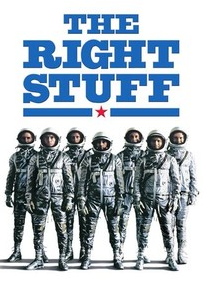 Must be an Adrenaline Junkie 
prerequisite to thrive
allows you to tolerate a life of interruption and inconvenience

Mesh Capability With Desire
know what you don't know and what you can't do 
important to mesh your capabilities with your desires

Must Like Talking/Explaining to Patients, Family

Must carefully choose Soul Mate 
“greatest attribute in a life partner is not their tolerance of your profession, it's their understanding that you are your profession” 
find someone who knows that asking you to stop practicing medicine is like asking a musician to put down their instrument
Reciprocate by realizing that family life is not all about you
Adaptability: Life continues to happen. . .
“As a fellow, I was about to bolt out the door to the cath lab when I noticed spots on my 4-year-old's face. Chicken pox blew through all my contingency plans. Innovation and perseverance are key in any profession, but you will need more of it to be a parent and a cardiologist whose schedule is full of procedures that took days or weeks to precertify and plan.”

Melissa Walton-Shirley, MD
Other Adrenaline-filled Specialties
Why not Emergency Medicine? 
little follow-up on how patients fared 
incessant trail of pregnant 14-year-olds with pelvic inflammatory disease and drug seekers who had "accidentally" flushed their oxycodone.

Why not Pulmonary/Critical Care? 
Don’t want to manage sepsis, mechanical ventilation
Work hours
Preparation as a Medical Student
Acquire/Develop strong fundamentals: heart sounds, ECG, clinical exam, pathophysiology, communication
USMLE scores: depends on the fellowship program
Get Research experience: for higher-power programs
Interviews: during PGY 2-3
Emotional Intelligence
Time Management skills: significant other
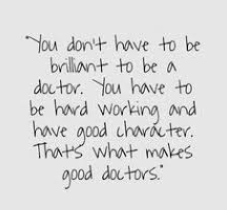 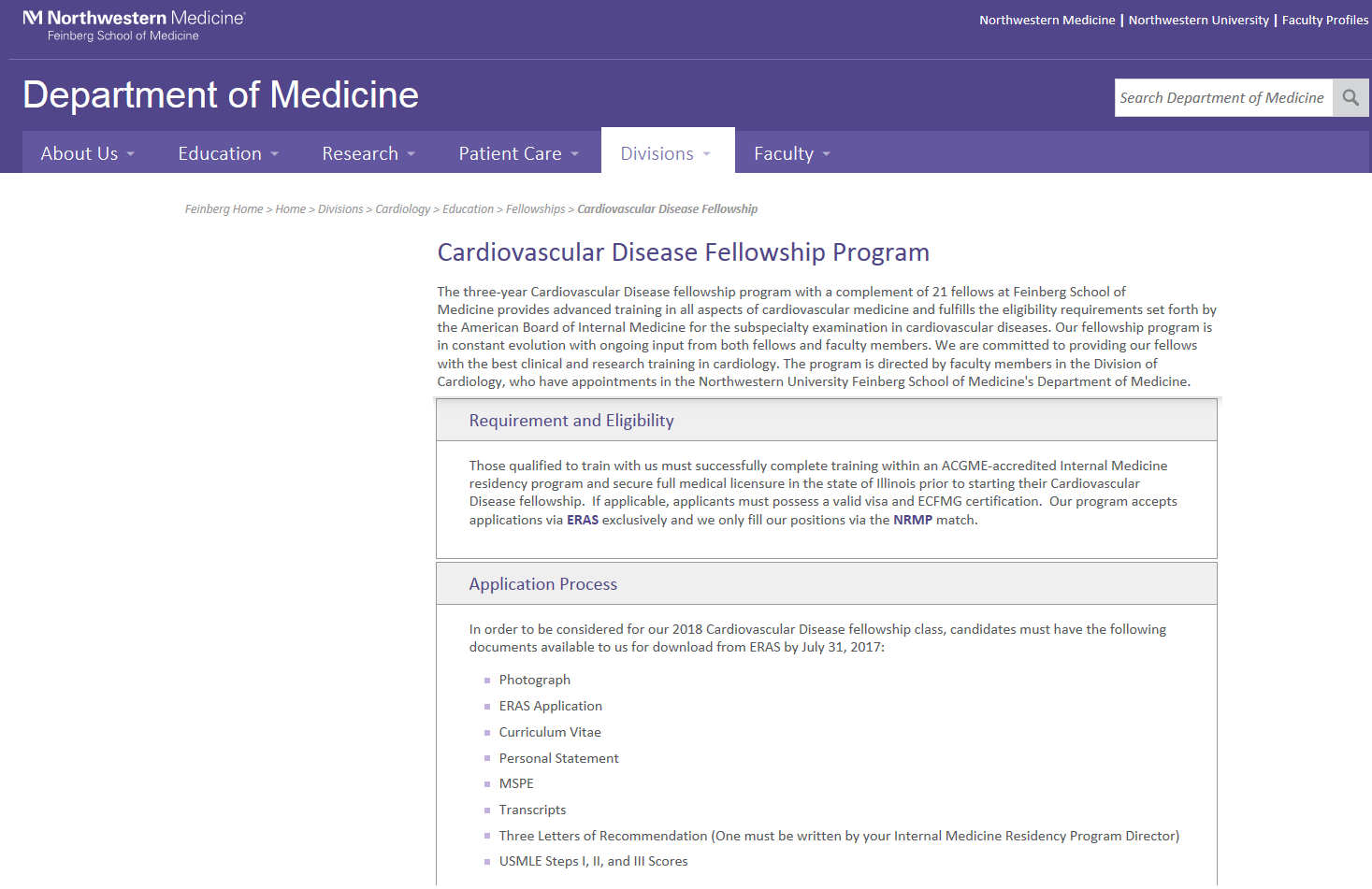 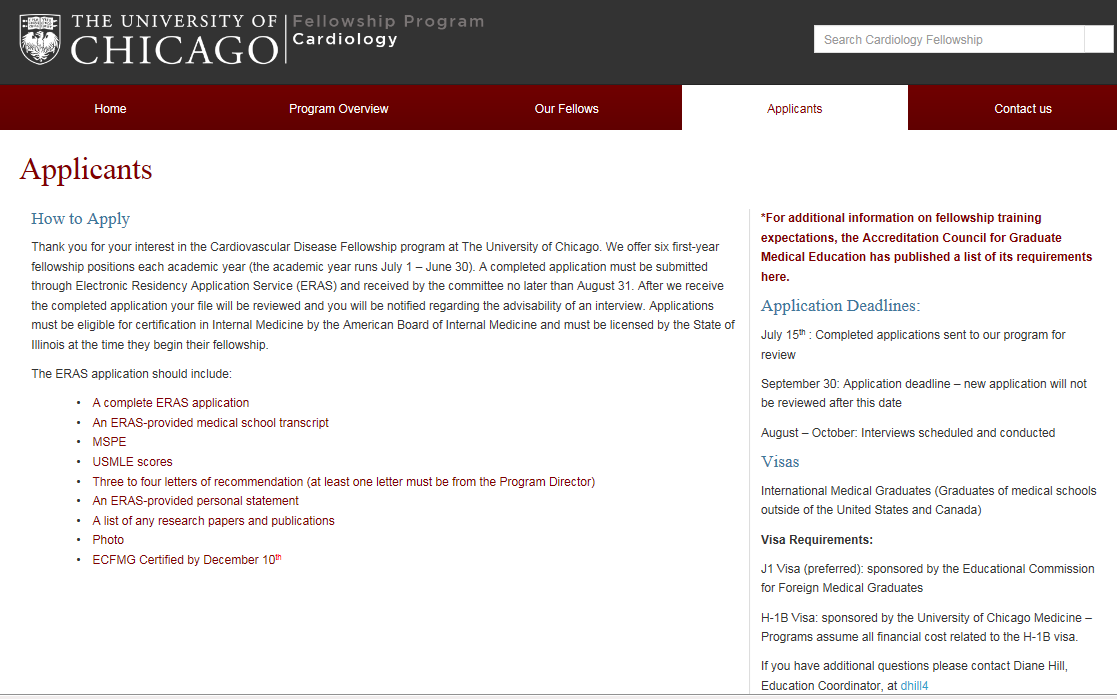 Title and Content Layout with Chart
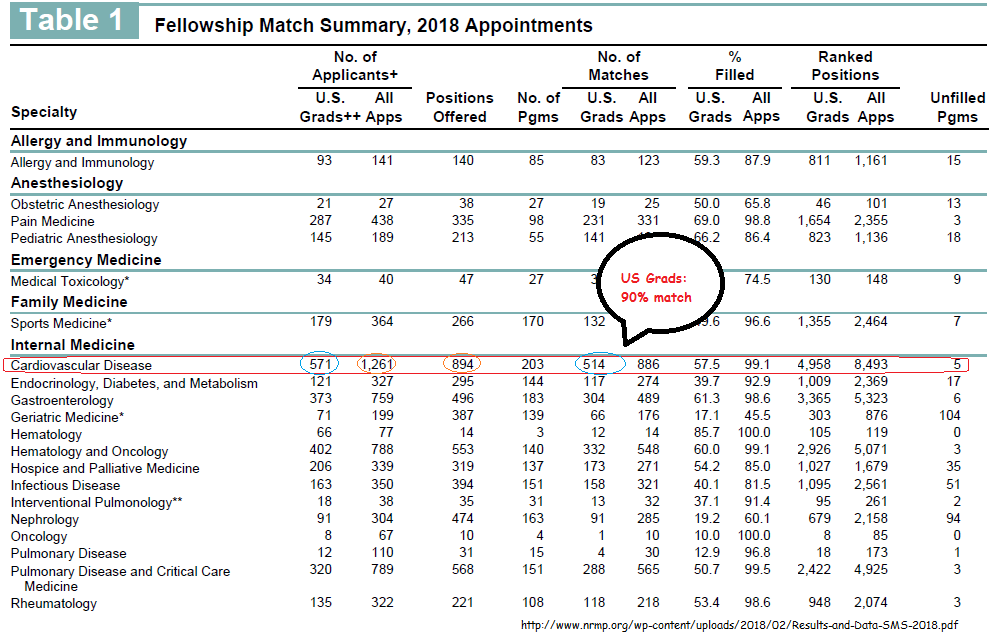 CardiologyHow Can I Help as a Medical Student - I?
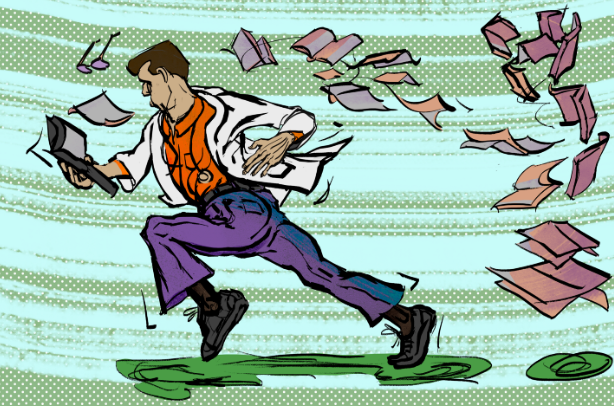 Master the Fundamentals
Optimize delivery of oxygen




Optimize blood flow and perfusion
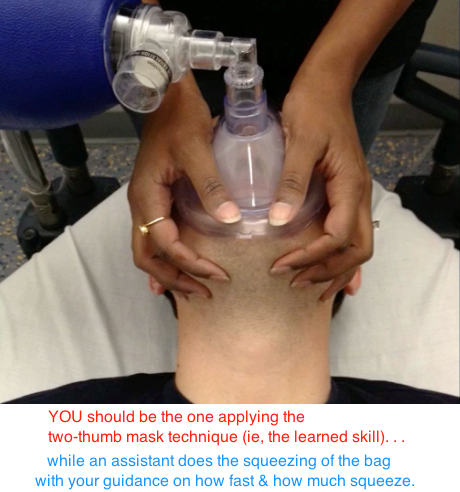 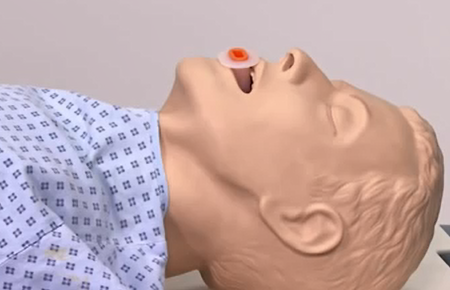 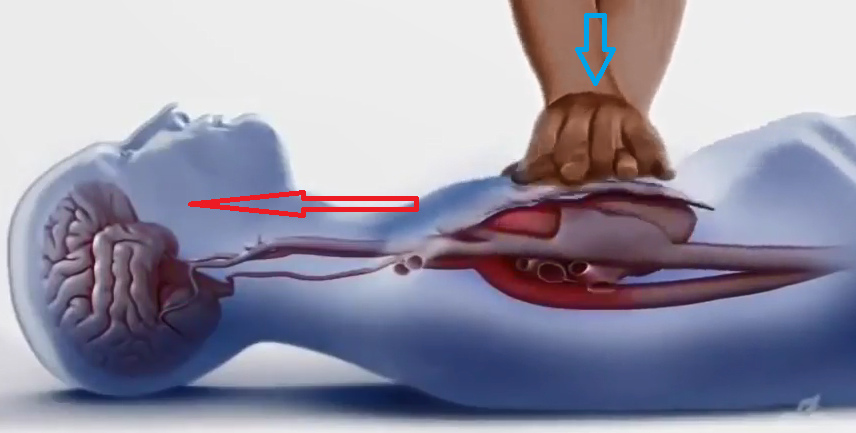 Pearls for the Medical Student as EMT
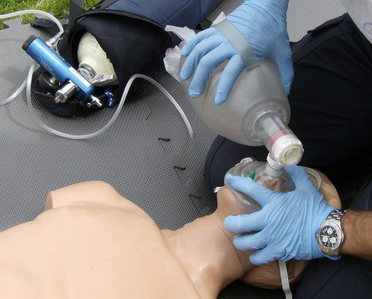 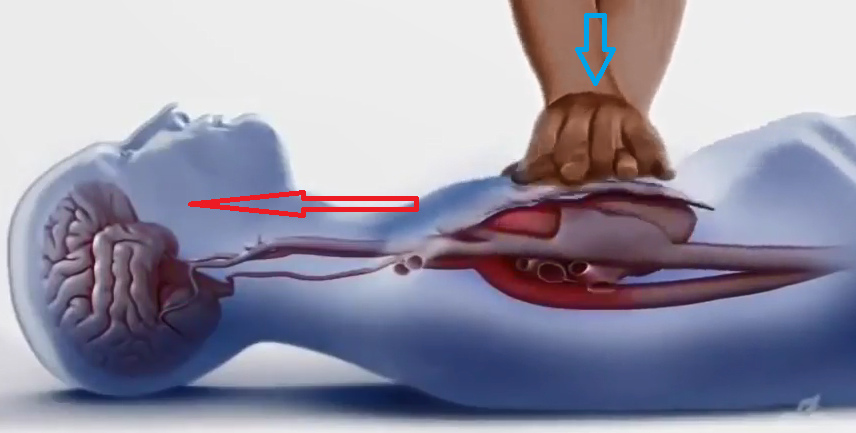 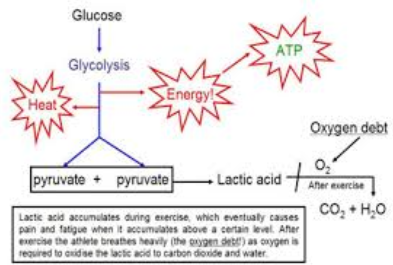 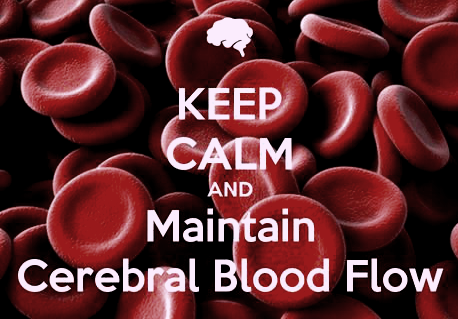 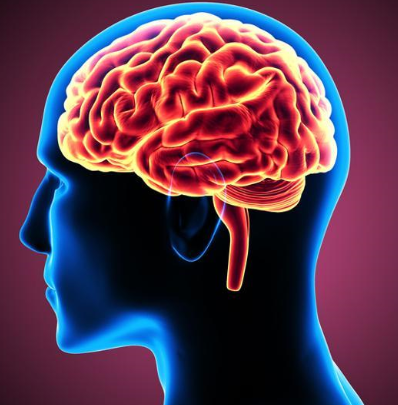 Blood Flow/PerfusionACLS/Chest Compressions
CPR really should be called CCR (cardio-cerebral resuscitation)
Video Chest Compressions

When is it OK to stop compressions?
Focus on Compressions

ACLS Updates to know
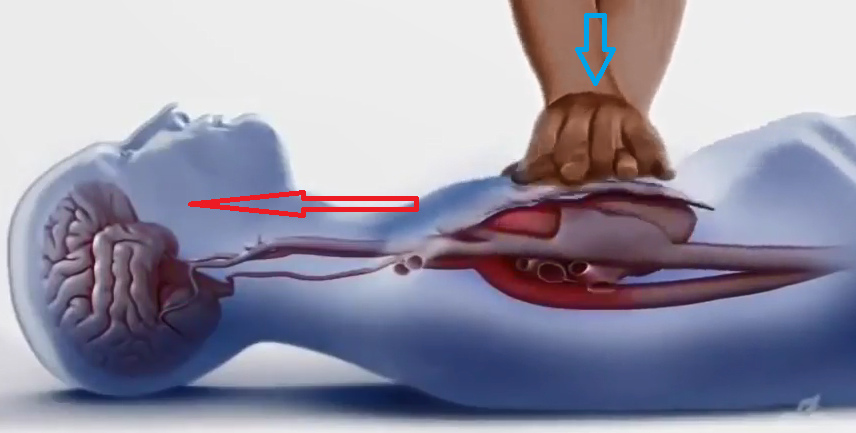 How Do You Know What You Are Doing Is Actually Doing Something?
End-Tidal CO2
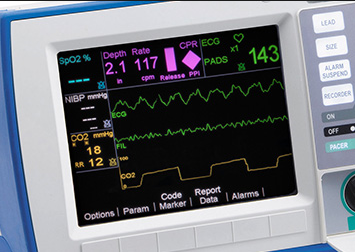 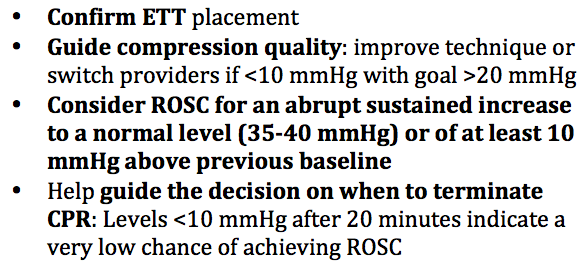 Airway Management Pearls for MS-I
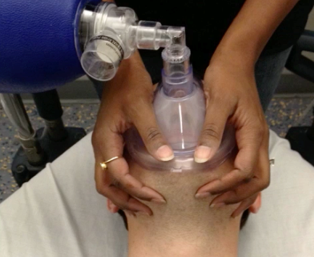 Bag-Valve Mask Ventilation


Oropharyngeal and/or Nasopharyngeal Adjunct


Supraglottic Device/Laryngeal Mask Airway


Endotracheal Intubation
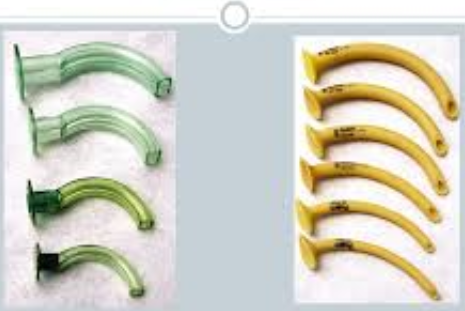 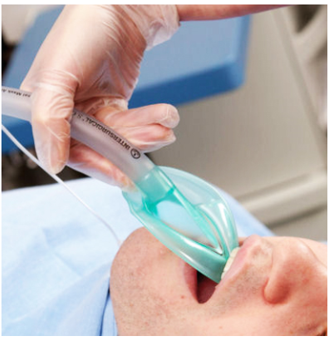 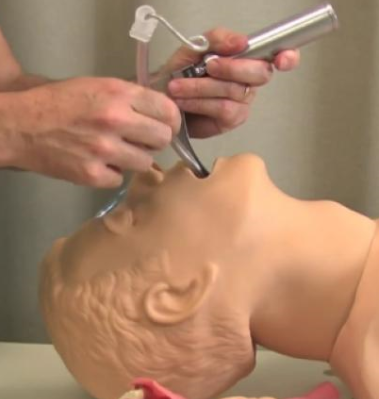 Airway Management for MS-I
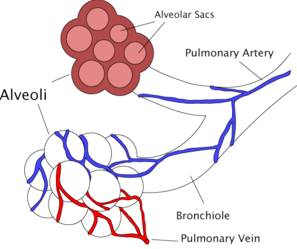 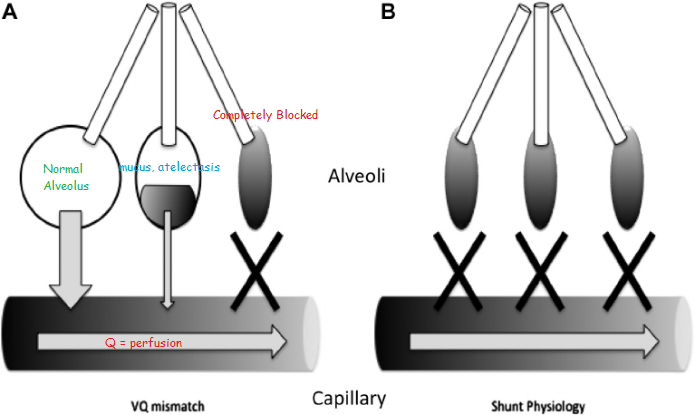 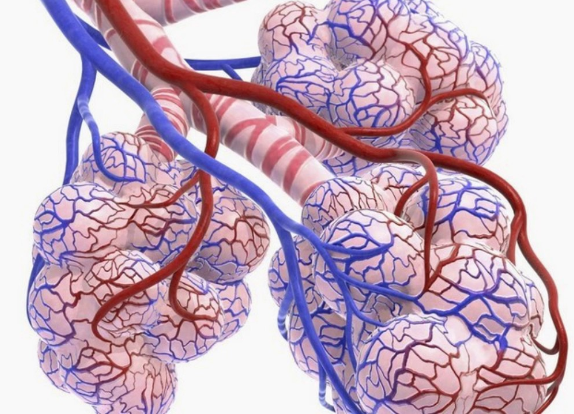 Bag Valve Mask Ventilation
Don’t “bag” faster if pulse oximetry is low. . .
Check pulse oximetry (%) and/or blood gas (PaO2)
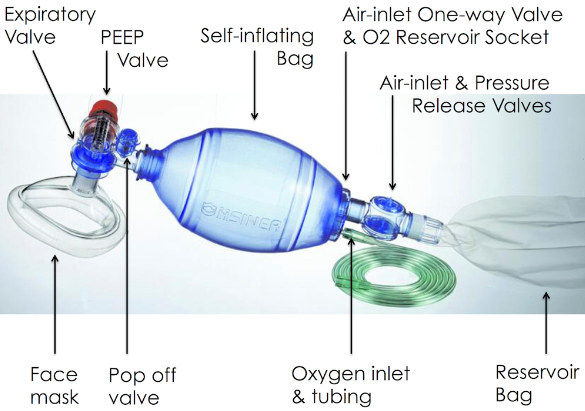 Ventilation
Two-Hand Technique
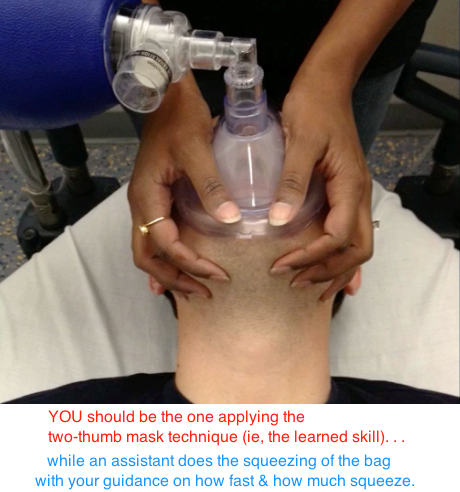 Rescue Breathing:  1 breath every 6 seconds

CPR:  30:2
Oxygenation
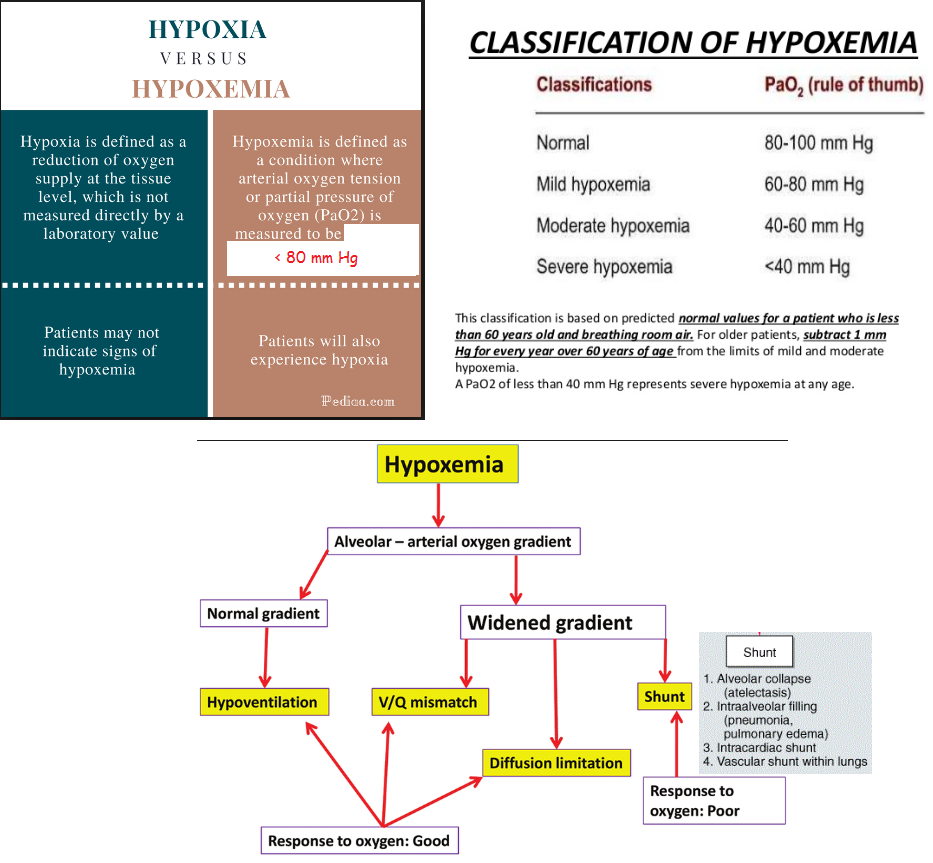 How Do You Know What You Are Doing Is Actually Doing Something?
End-Tidal CO2
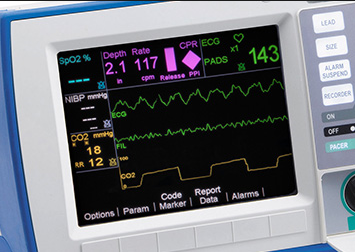 Validate that air is being delivered to the lungs
Bagging Too Fast  BP Falls
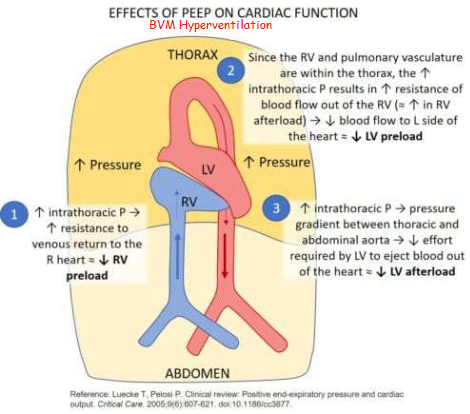 Laryngeal Mask Airway (LMA)
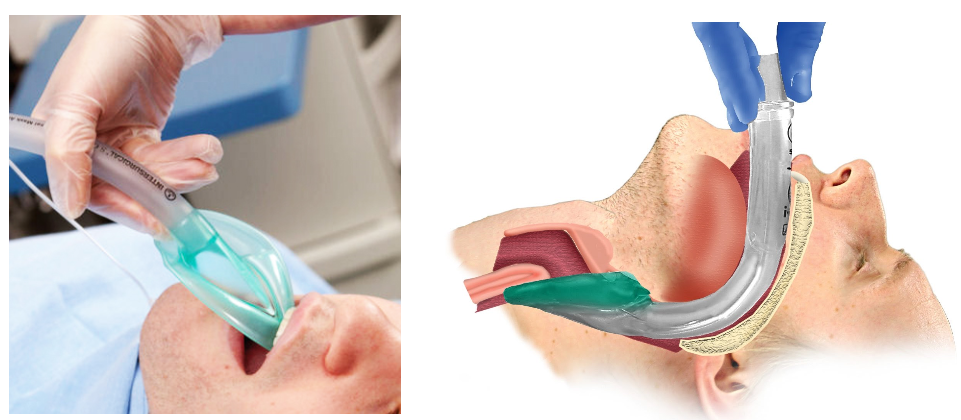 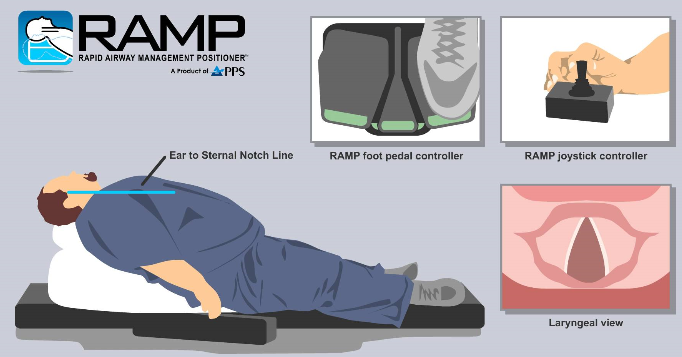 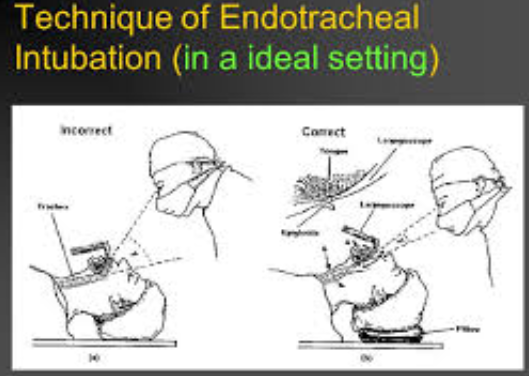 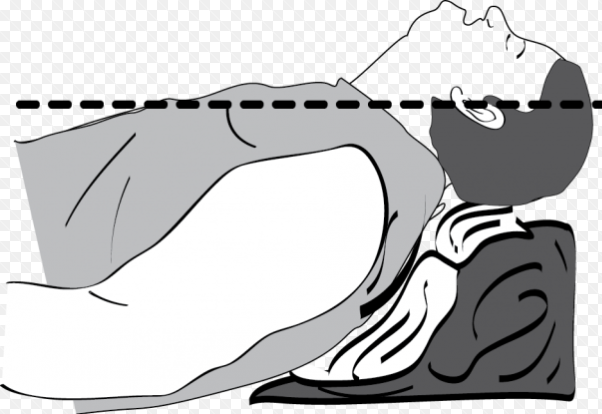 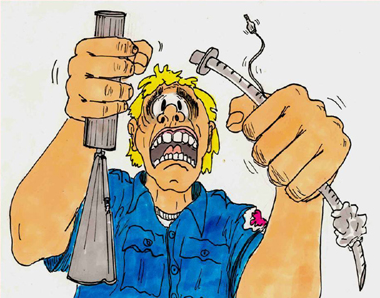 Recognize STEMI vs NSTEMI
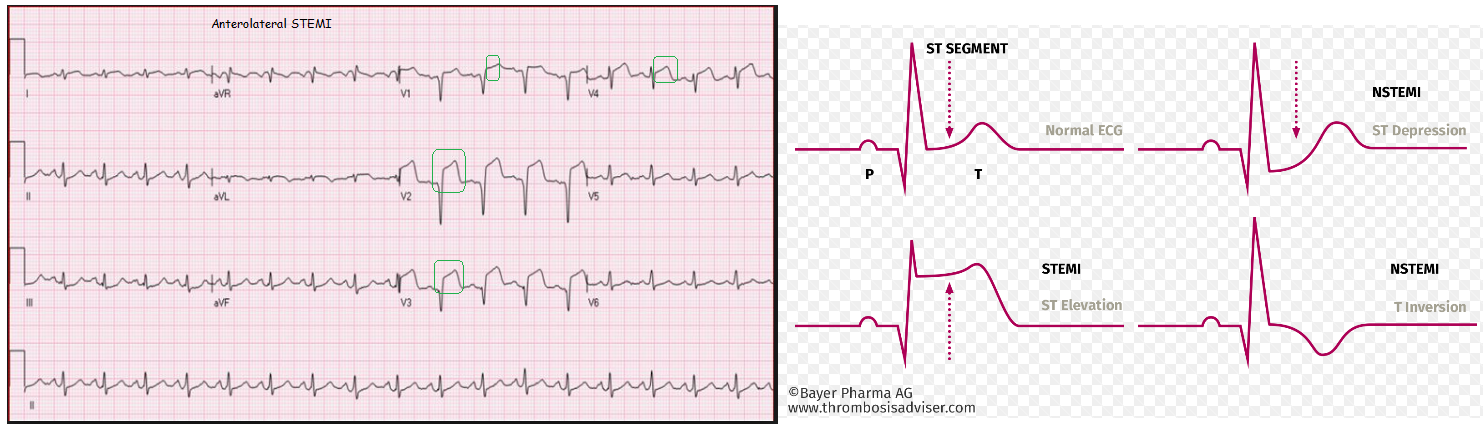 Summary
Airway Management Pearls for MS-I
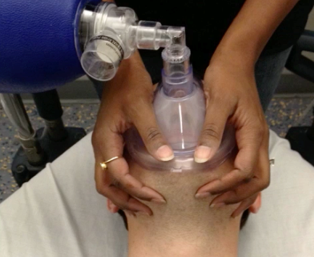 Bag-Valve Mask Ventilation


Oropharyngeal and/or Nasopharyngeal Adjunct


Supraglottic Device/Laryngeal Mask Airway


Endotracheal Intubation
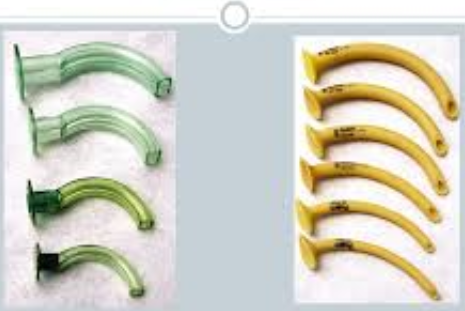 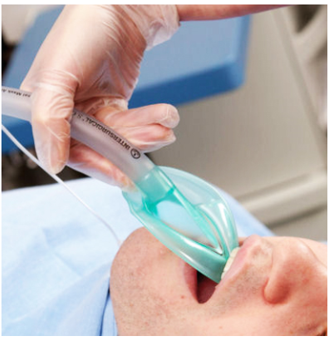 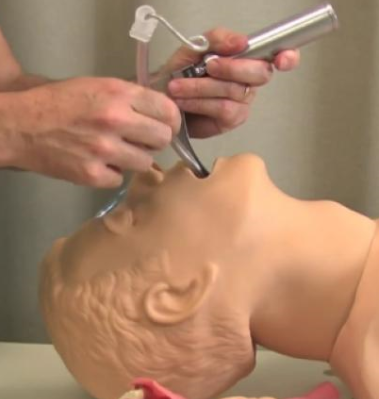 Blood Flow/PerfusionACLS/Chest Compressions
CPR really should be called CCR (cardio-cerebral resuscitation)

When is it OK to stop compressions?

ACLS reminders
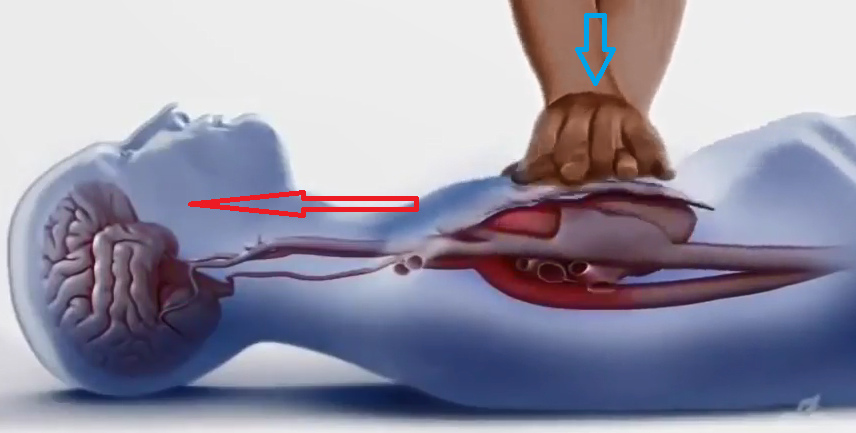 Questions?
Cardiology Survey DataMedscape 2018
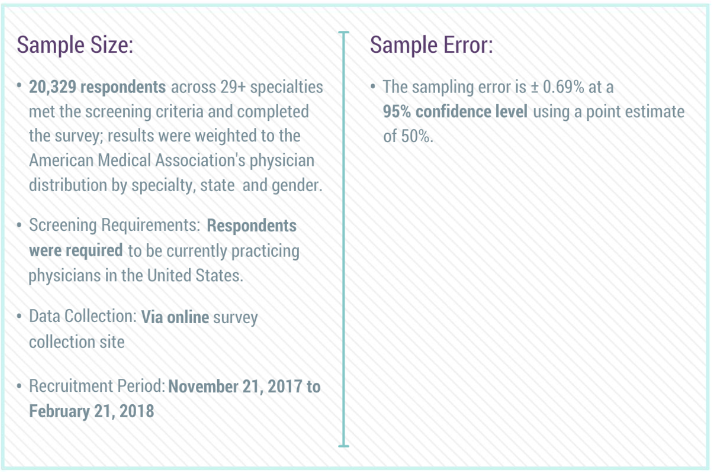 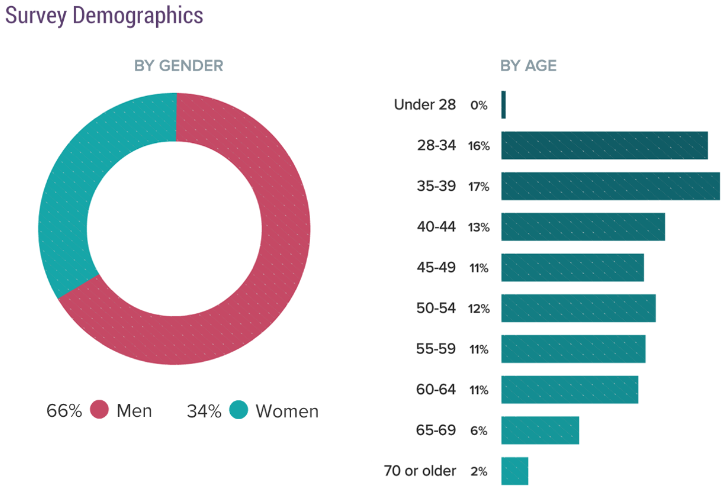 Ethnicity, Diversity, Gender
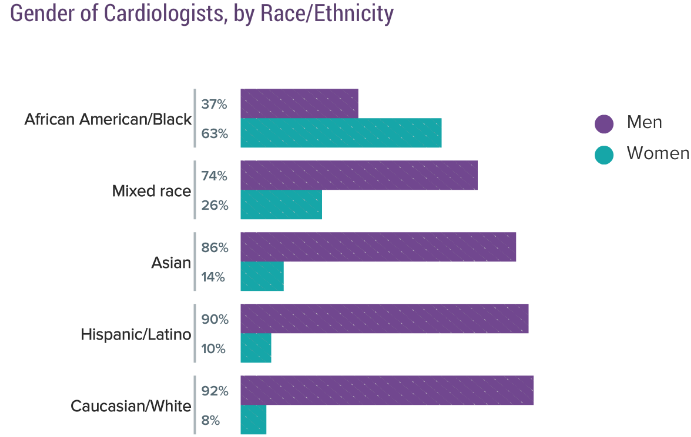 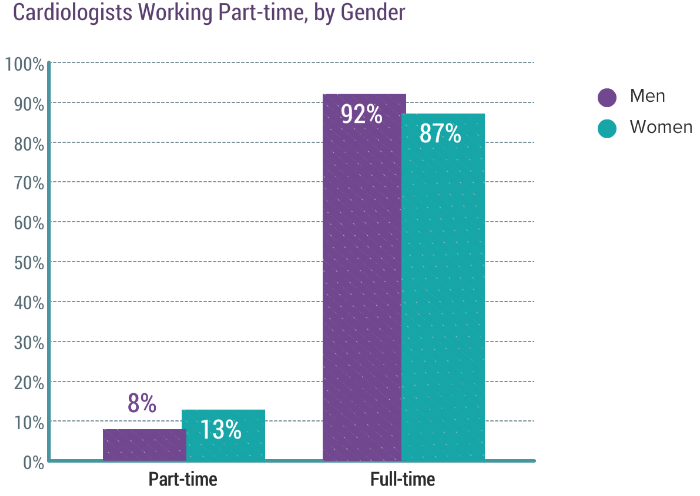 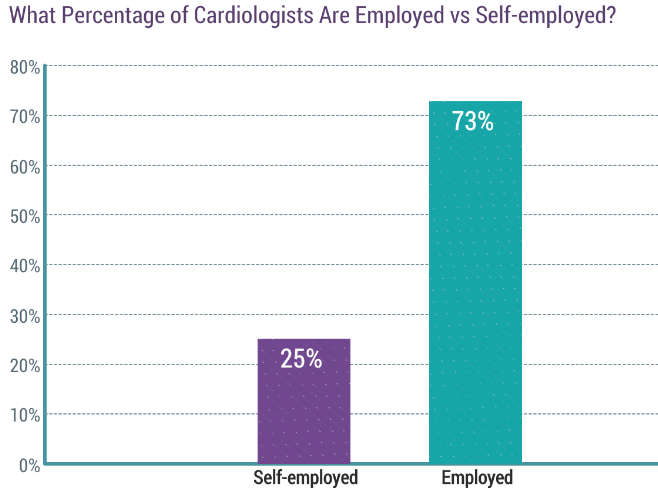 Patient Contact Hours
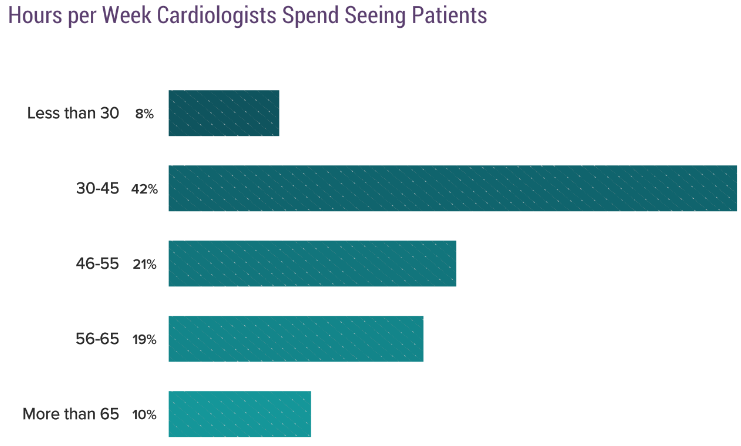 Patient Contact Hours
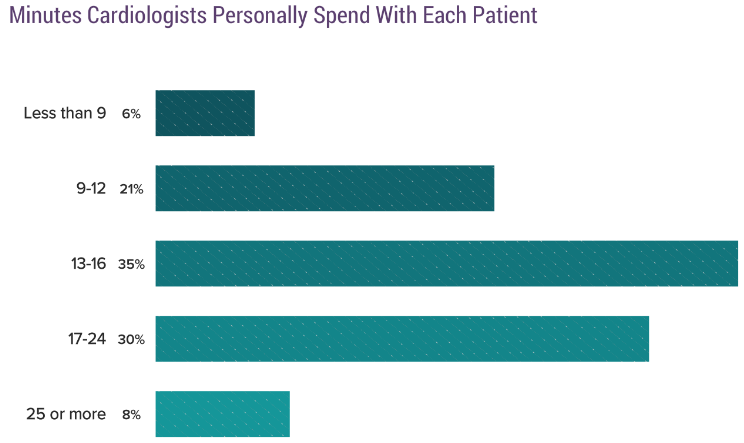 Average Annual Salaries by Specialty
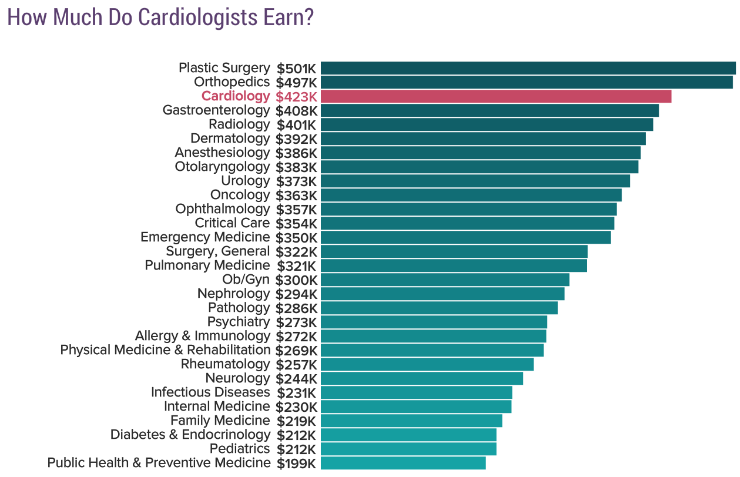 Compensation by Location: 2017
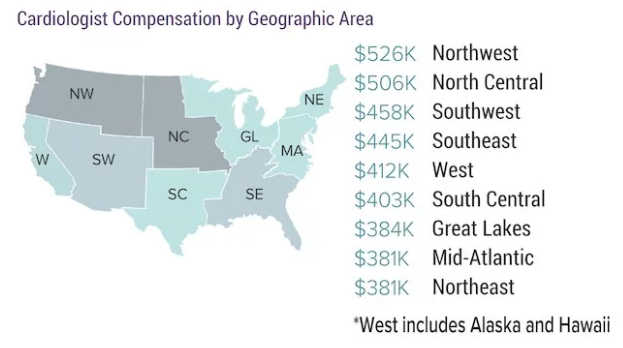 Compensation by Gender
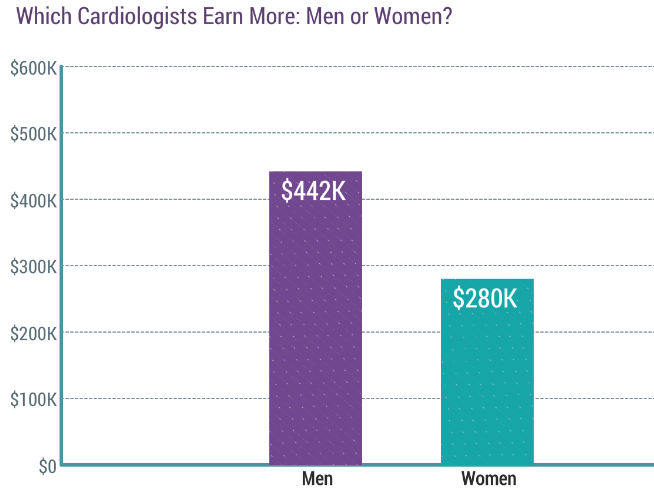 Administrative Burden
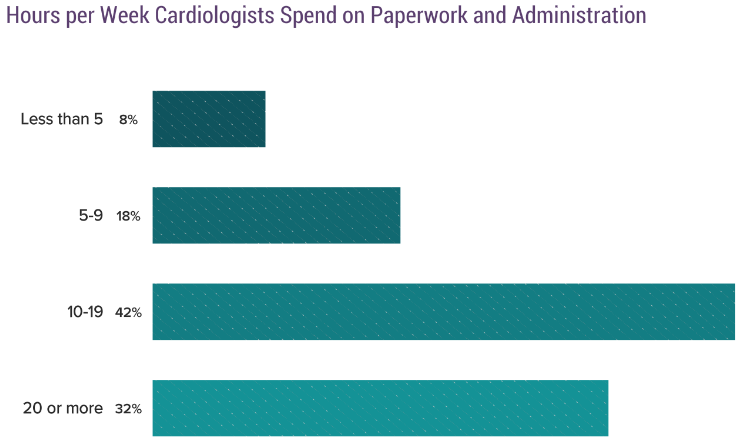 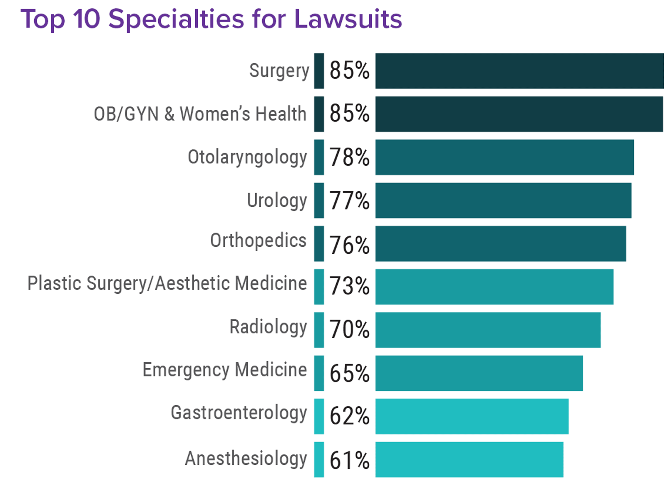 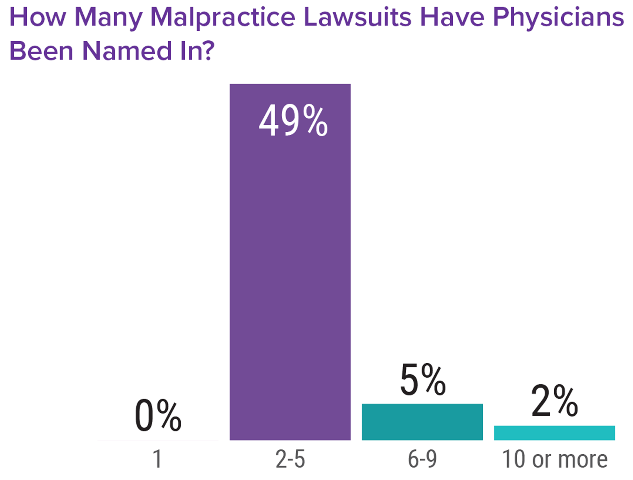 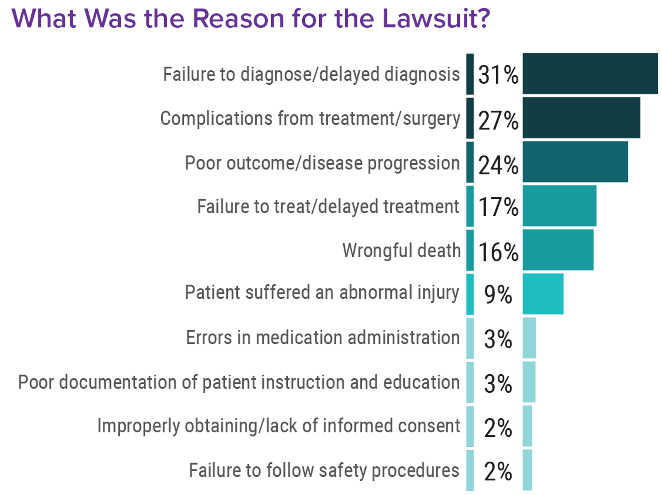 Most Rewarding Aspect
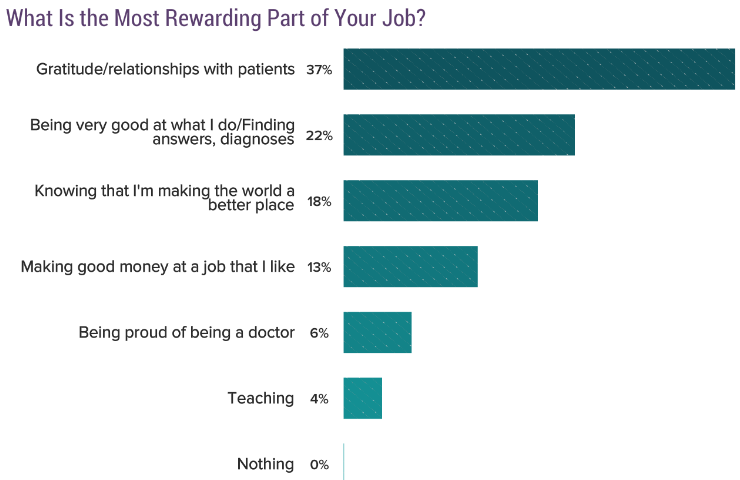 Most Challenging Aspects
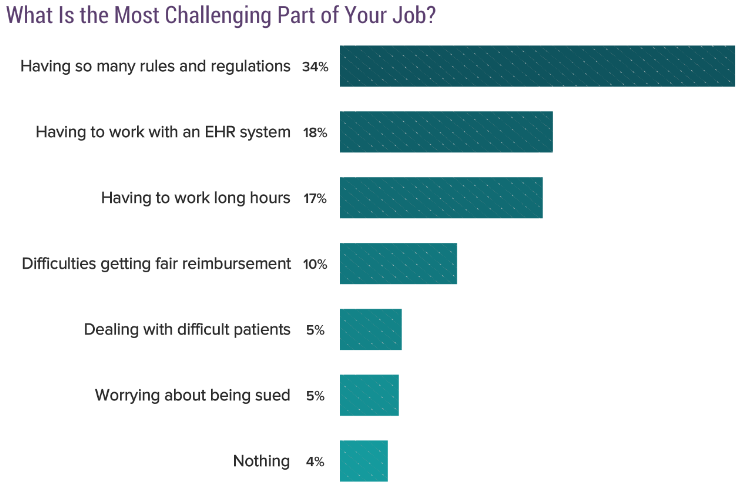 Choose Cardiology Again?
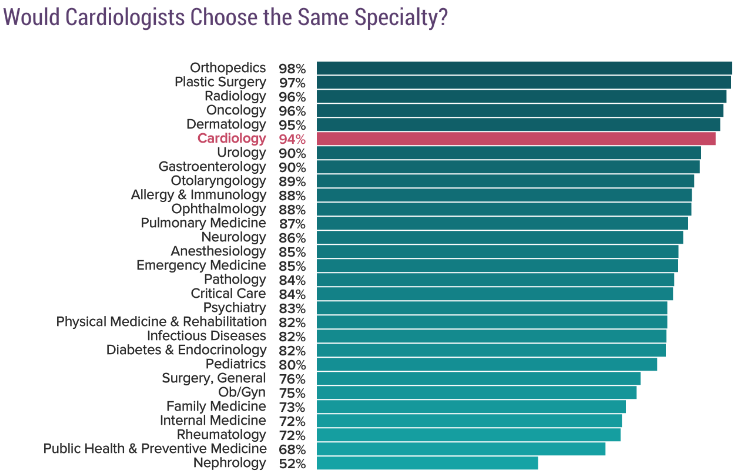 Choose Medicine Again?
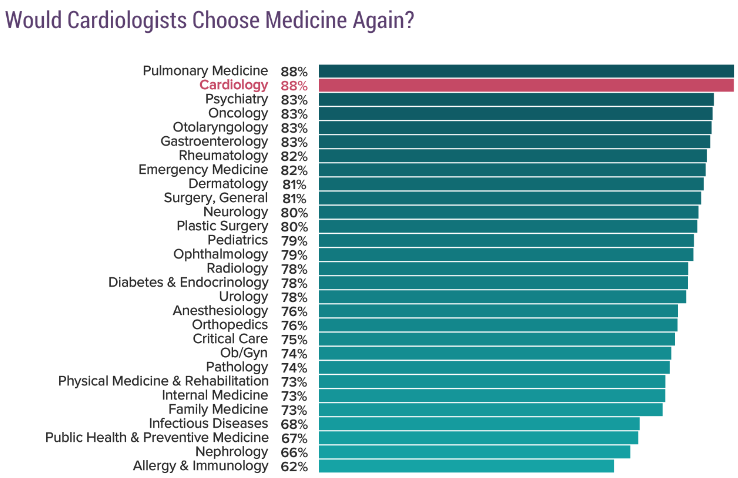 References
Walton-Shirley, Melissa. To Be or Not to Be a Cardiologist. January 25, 2017.  https://www.medscape.com/viewarticle/874911#vp_2
Results and Data: Specialties Matching Service. 2018 Appointment Year. February 2018.  http://www.nrmp.org/wp-content/uploads/2018/02/Results-and-Data-SMS-2018.pdf
Medscape Cardiology Compensation Report 2018. https://www.medscape.com/slideshow/2018-compensation-cardiologist-6009651#2
Medscape Malpractice Report 2017. 
       https://www.medscape.com/slideshow/2017-malpractice-report-6009206